Hyperoxický trénink
Jan Cacek
1
Specifické formy tréninku
Základy vědy o HAT
Procento kyslíku ve vzduchu, ve srovnání s jinými plyny, zůstává nezávisle na nadmořské výšce relativně konstantní na 21 %
 S nadmořskou výškou se mění tlak vzduchu. 
Ve vyšší nadmořské výšce - nižší tlak vzduchu - molekuly kyslíku jsou dále od sebe 
To znamená, že pro daný objem vzduchu je v něm ve výšce 3000 m nad mořem méně molekul kyslíku než na úrovni moře.
 = výsledkem je, že když dýcháte do plic relativně fixovaný objem vzduchu a v tomto objemu vzduchu je méně molekul kyslíku, do vaší krve se dostane méně kyslíku
Ve snaze udržet stabilní příjem kyslíku - tělo reaguje zvýšením rychlosti dýchání a srdeční frekvence
Poměrně rychle také zvýšíte objem plazmy a postupem času (přibližně 3 týdny) se vaše tělo přizpůsobí životu ve vyšší nadmořské výšce tím, že produkuje více červených krvinek.
2
Specifické formy tréninku
Princip fungování
Výkon při cvičení je  podmíněn:
O2 dodávkou do svalů kardiorespiračním systémem, 
difúzí O2 z kapilár do buněk 
využitím O2 kosterními svaly

S vyšší intenzitou cvičení, je zvýšení dodávky O2 do svalů limitováno akumulací H+ a anorganických fosfátů na nervosvalovém spojení = snižují kontraktilitu sv. buňky a vyvolávají únavu  

Snížená sumlementace O2 vede k náboru vláken IIa, která jsou pro vytrvalost méně vhodné než typ Ia - náchylnější k únavě 
V souladu s popsaným klesá okysličení mozkové tkáně během cvičení -  spojeno s odvykáním řešit efektivně motorické úkoly
3
Definujte zápatí - název prezentace / pracoviště
Pozitivní efekt HOT
jsou spojeny s energetickým metabolismem ve svalech a mohou pozitivně ovlivnit opakující se svalové kontrakce (SV) nízké intenzity, celotělové aerobní i anaerobní vytrvalostní výkony

základní mechanismy pozitivního efektu zahrnovaly: 
oslabenou degradaci fosfokreatinu
 sníženou glykogenolýzu ve svalech
rychlejší resyntéza fosfokreatinu 

zvýšení VO2max za hyperoxických podmínek v normoxii


POZOR – výsledky studií nejsou jednotné
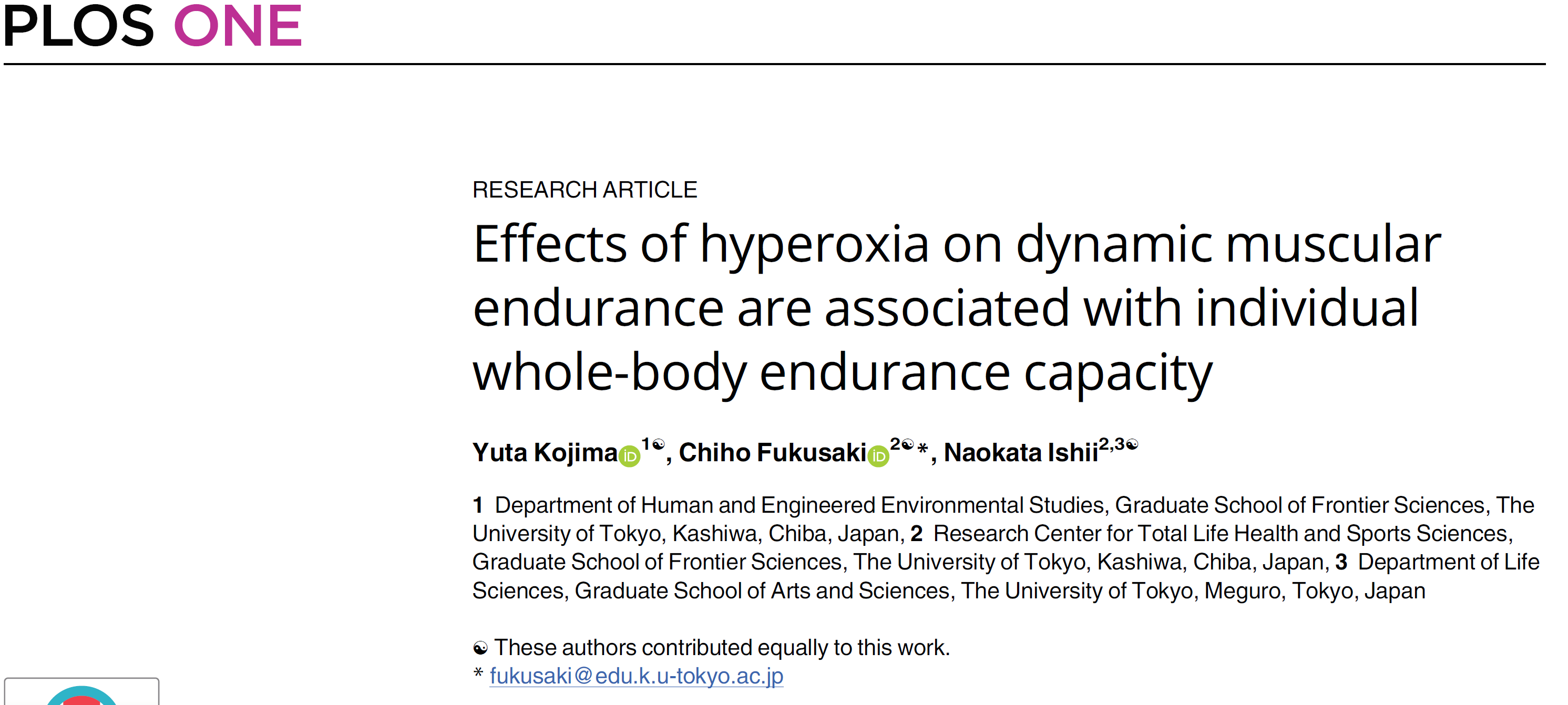 4
Definujte zápatí - název prezentace / pracoviště
Princip fungování HOT
Problém s cestováním do nadmořské výšky = schopnost sportovce trénovat se snižuje, zatímco se přizpůsobuje nadmořské výšce.
ANP klesá o přibližně 10% ve srovnání s hladinou moře v nadmořských výškách mezi 1800 – 2500 m 
Ve vyšší n. výšce:
 je pomalejší zotavení, což znamená = sportovec je méně schopný zvládnout vysoké tréninkové zatížení, 
Někteří sp. mají narušený spánek - zhoršuje problém zotavení. 

Jedním z řešení, alespoň co se týká zátěže tréninku, je trénink se suplementací kyslíkem.

Suplementace kyslíkem je v zásadě aplikace konceptu „Live High, Train Low“ pro sportovce, kteří již žijí ve výšce. 
Místo tréninku s 21% kyslíku lze parciální tlak kyslíku výrazně zvýšit. 

Funguje doplňkový trénink kyslíku? Ano 
Když sportovec trénuje s doplňkovým kyslíkem, zvyšuje se jeho výkon při dané srdeční frekvenci. 
Jsou schopni produkovat větší pracovní zátěž = vede k většímu tréninkovému stimulu 
Sportovci žijící v nadmořské výšce však čelí výzvě zotavit se z těchto tvrdých tréninků při dýchání tenčího vzduchu ve vysokých nadmořských výškách.
5
Definujte zápatí - název prezentace / pracoviště
Účinky HOT
Sportovci využívají HOT při cvičení, kde je rozhodující dodávka kyslíku a vysoký výkon
účinky hyperoxie na výkon cvičení
prokázáno zlepšení maximální absorpce kyslíku (VO2max) 
prodloužena maximální doba cvičení při vysoce intenzivním aerobním cvičení 
prokázán zvýšený maximální anaerobní výkon 
během sub-maximálního aerobního cvičení je srdeční frekvence, koncentrace laktátu v krvi a hodnocení vnímané námahy (RPE) u hyperoxiků nižší než za normoxických podmínek
prokázány pozitivní účinky hyperoxie během celotělového aerobního a anaerobního cvičení 
prokázána lepší lokální svalová vytrvalost
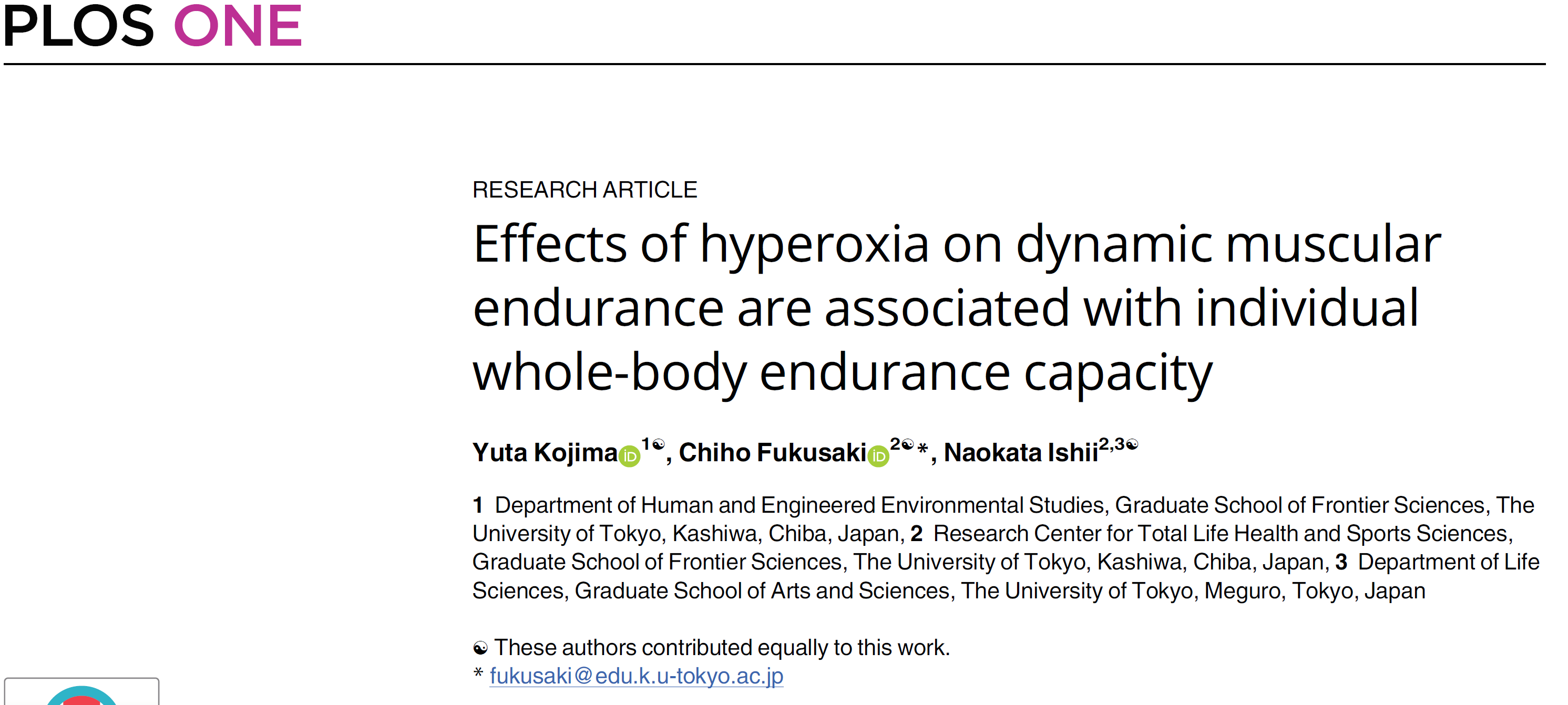 6
Definujte zápatí - název prezentace / pracoviště
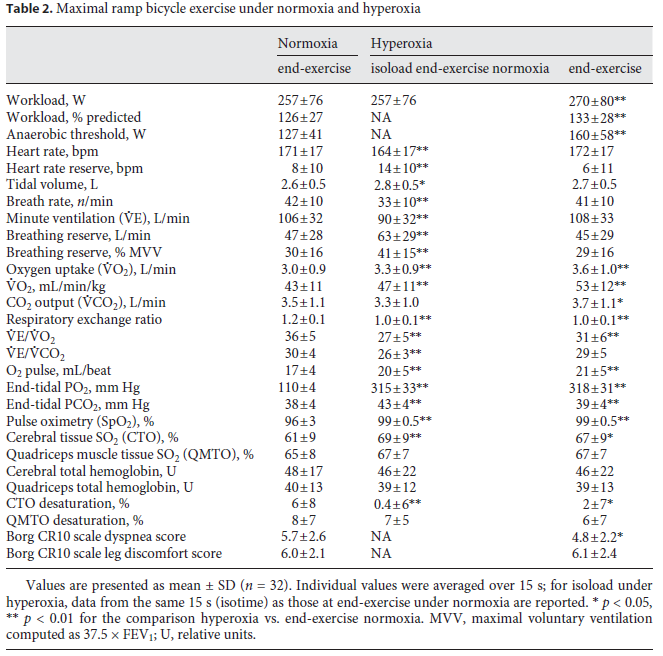 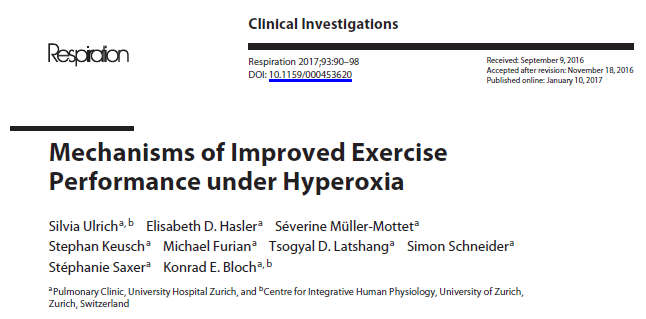 7
Definujte zápatí - název prezentace / pracoviště
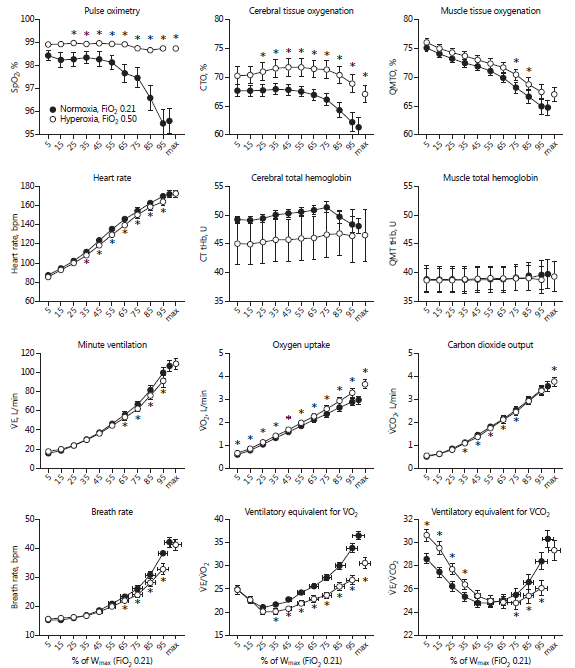 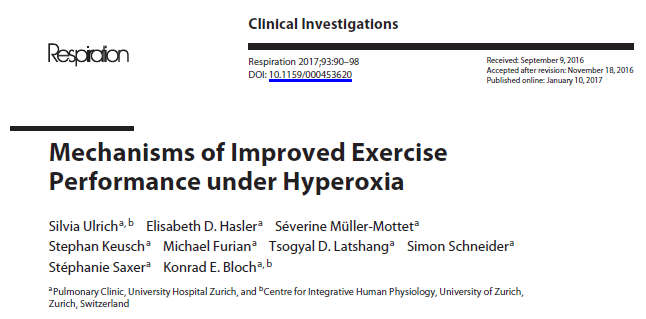 hyperoxie zlepšuje pohybový výkon během progresivní rampy i konstantního zatížení kole 
zlepšení výkonu souviselo s:
vyšší účinností výměny plicních plynů,
sníženou ventilační prací a srdeční frekvence při shodném zatížení
zvýšením SpO2, CTO a QMTO. 

Prokázáno snížené vnímání dušnosti 
Limitace cvičení souvisí s kardiopulmonálními i svalovými a centrálními mechanismy nervového systému
8
Definujte zápatí - název prezentace / pracoviště
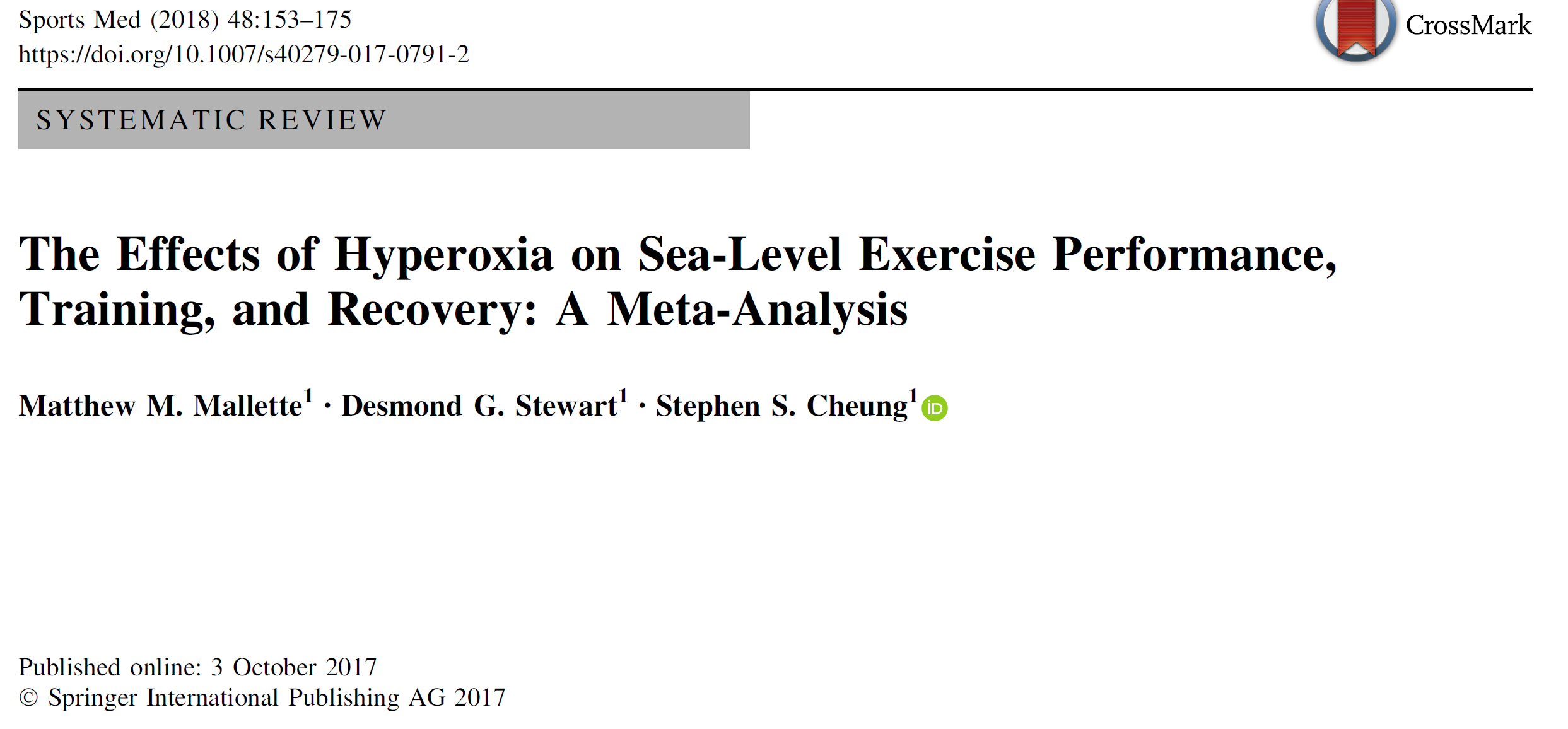 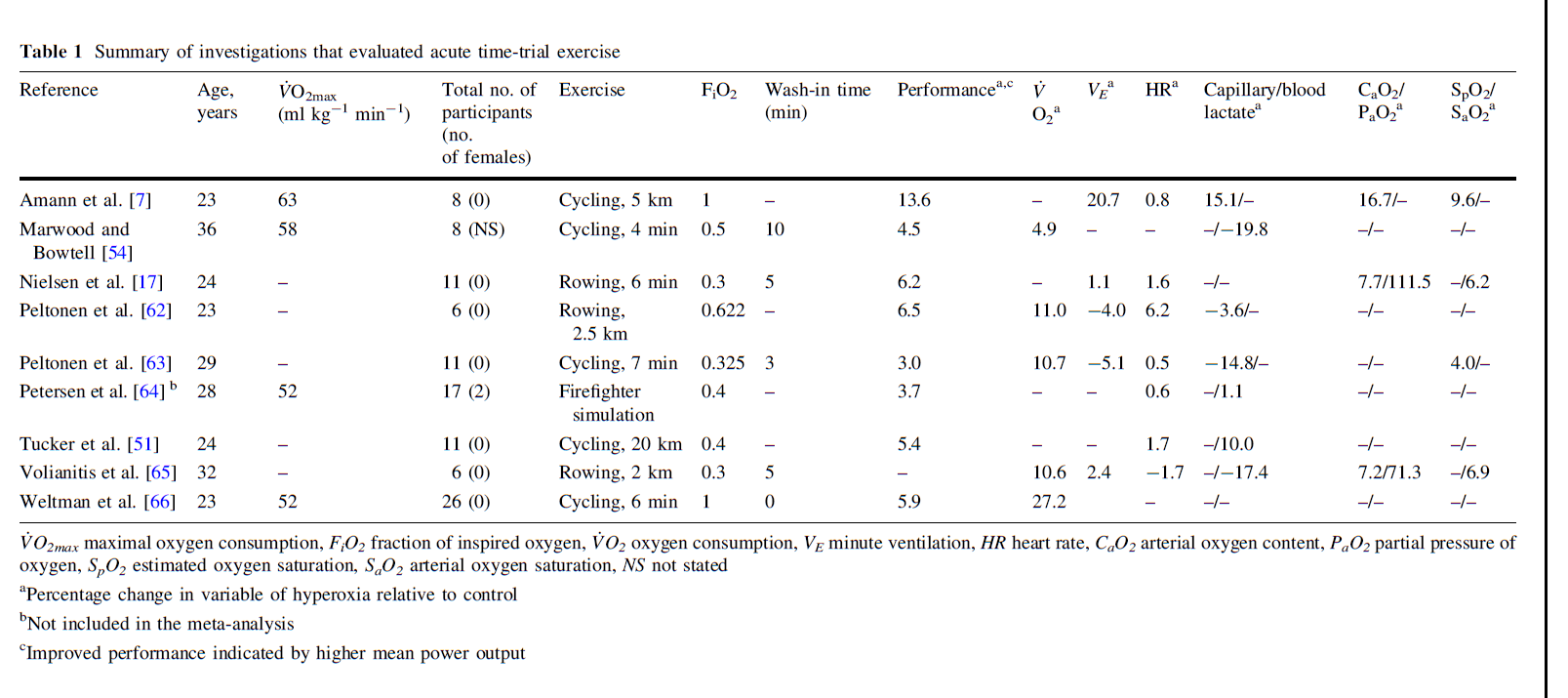 9
Definujte zápatí - název prezentace / pracoviště
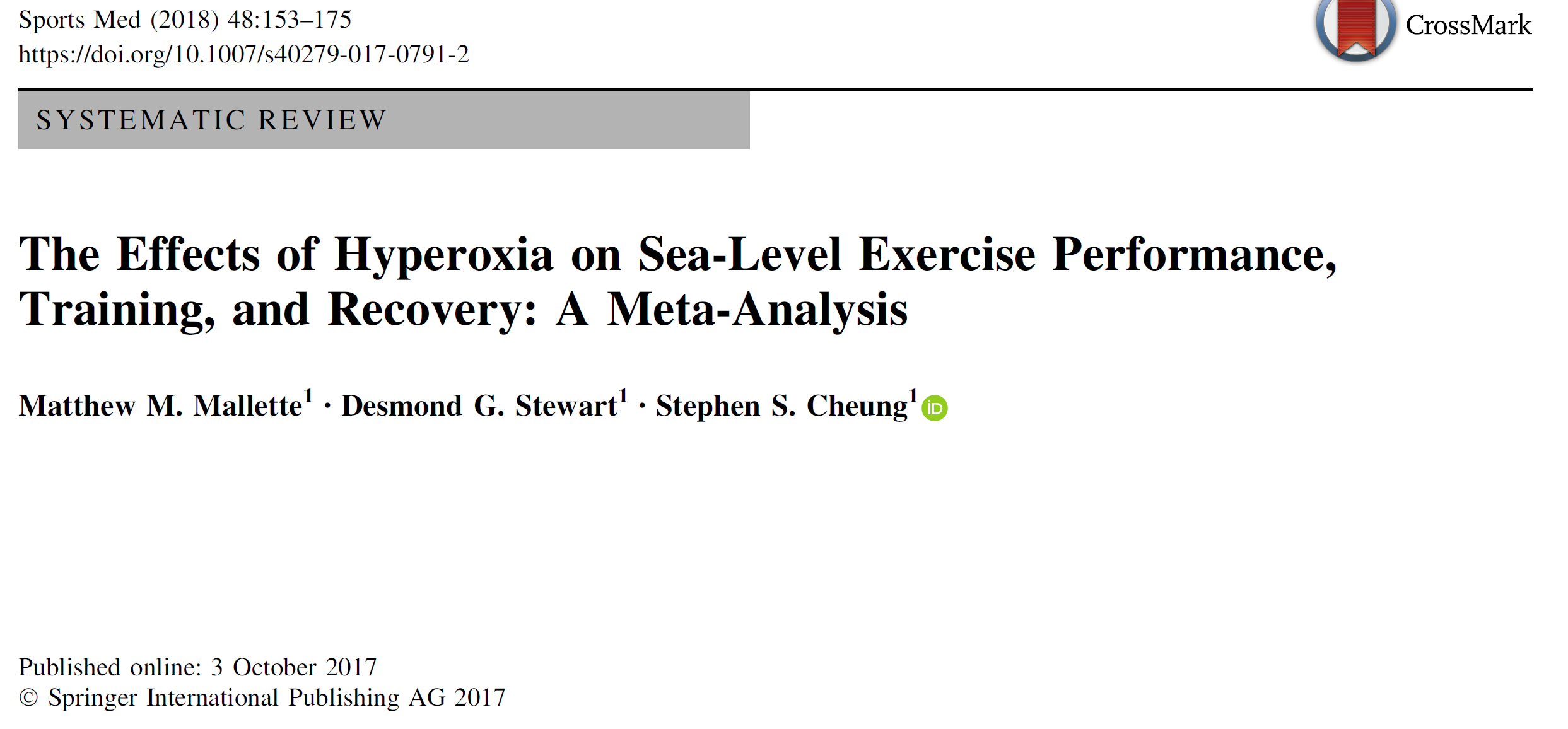 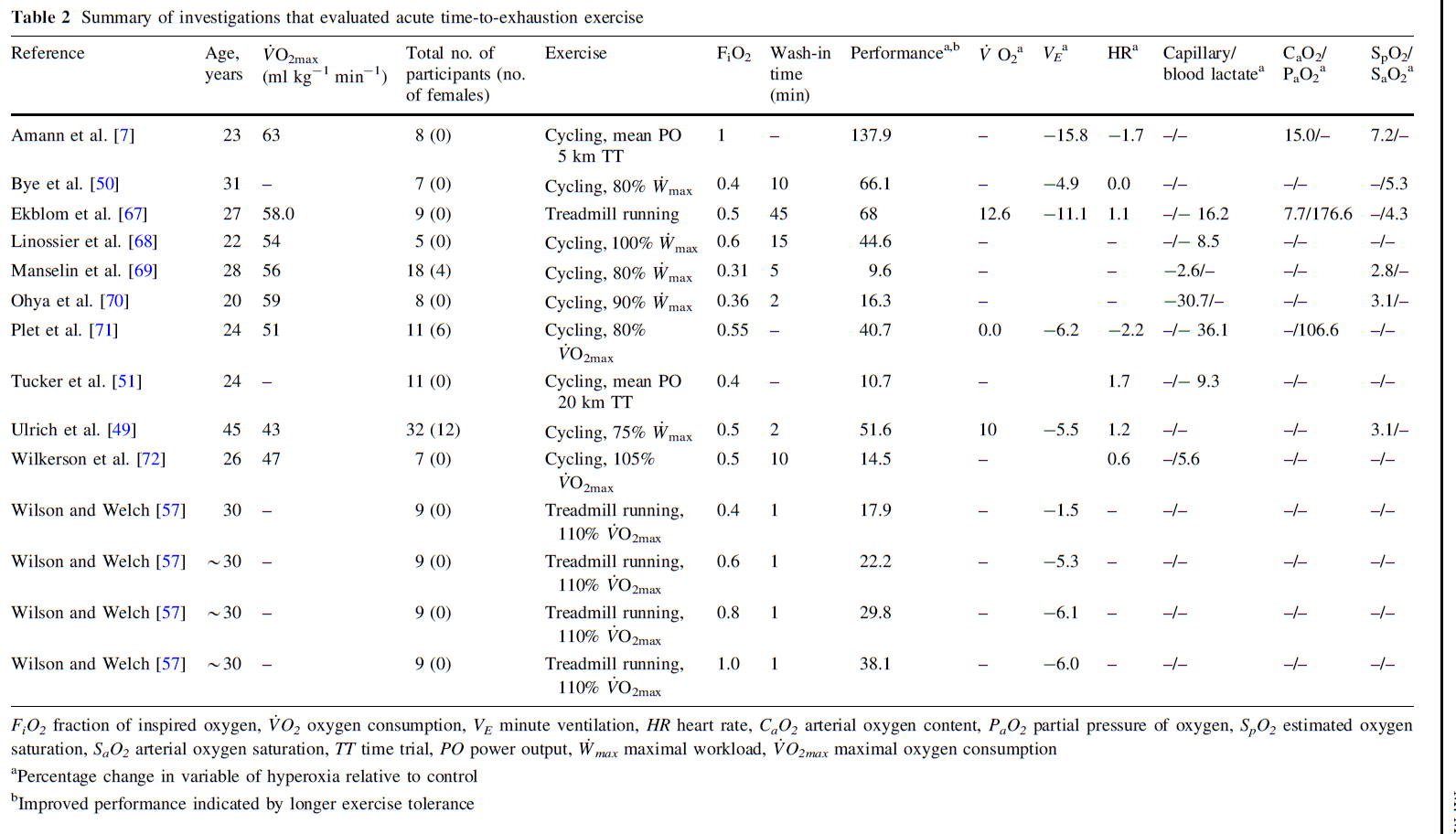 10
Definujte zápatí - název prezentace / pracoviště
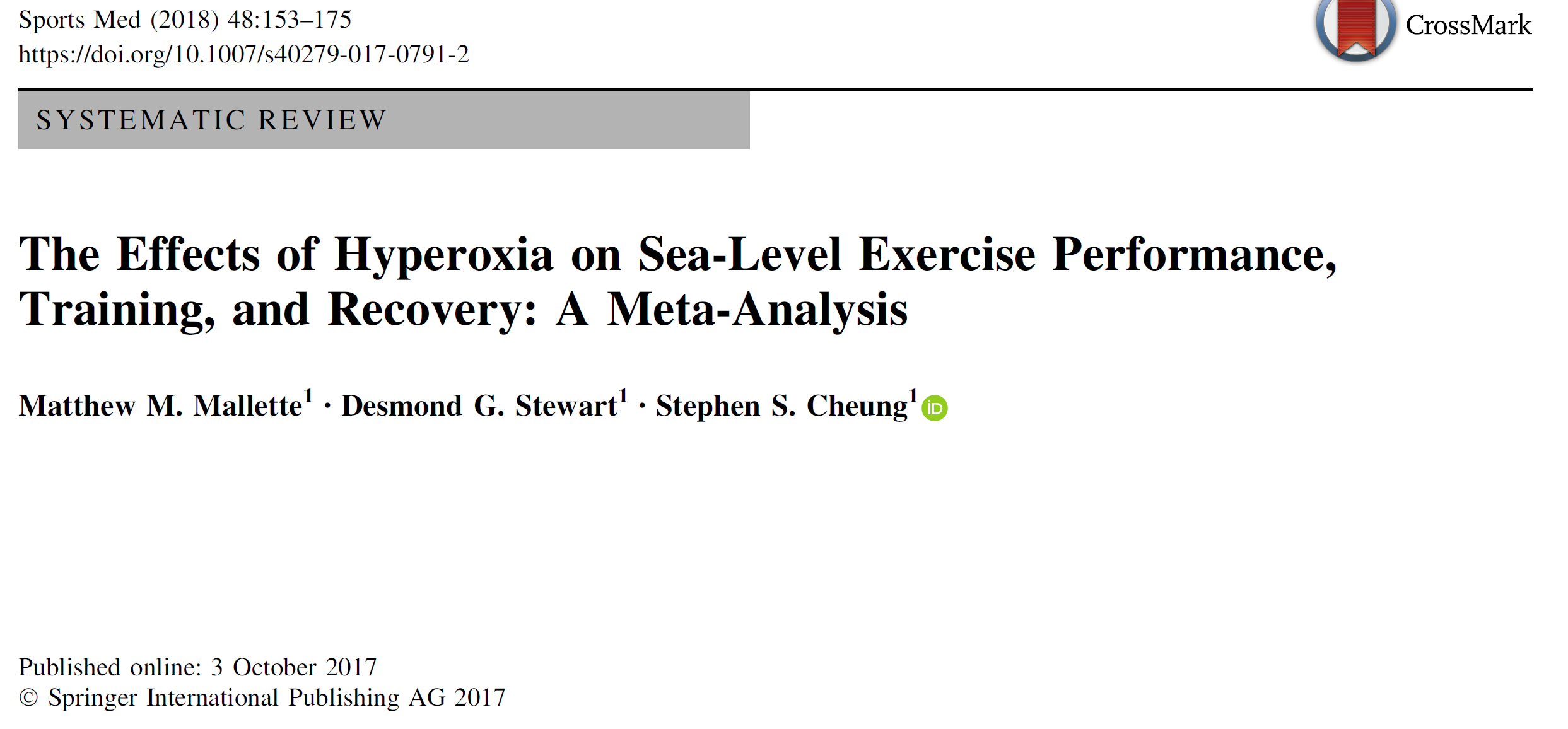 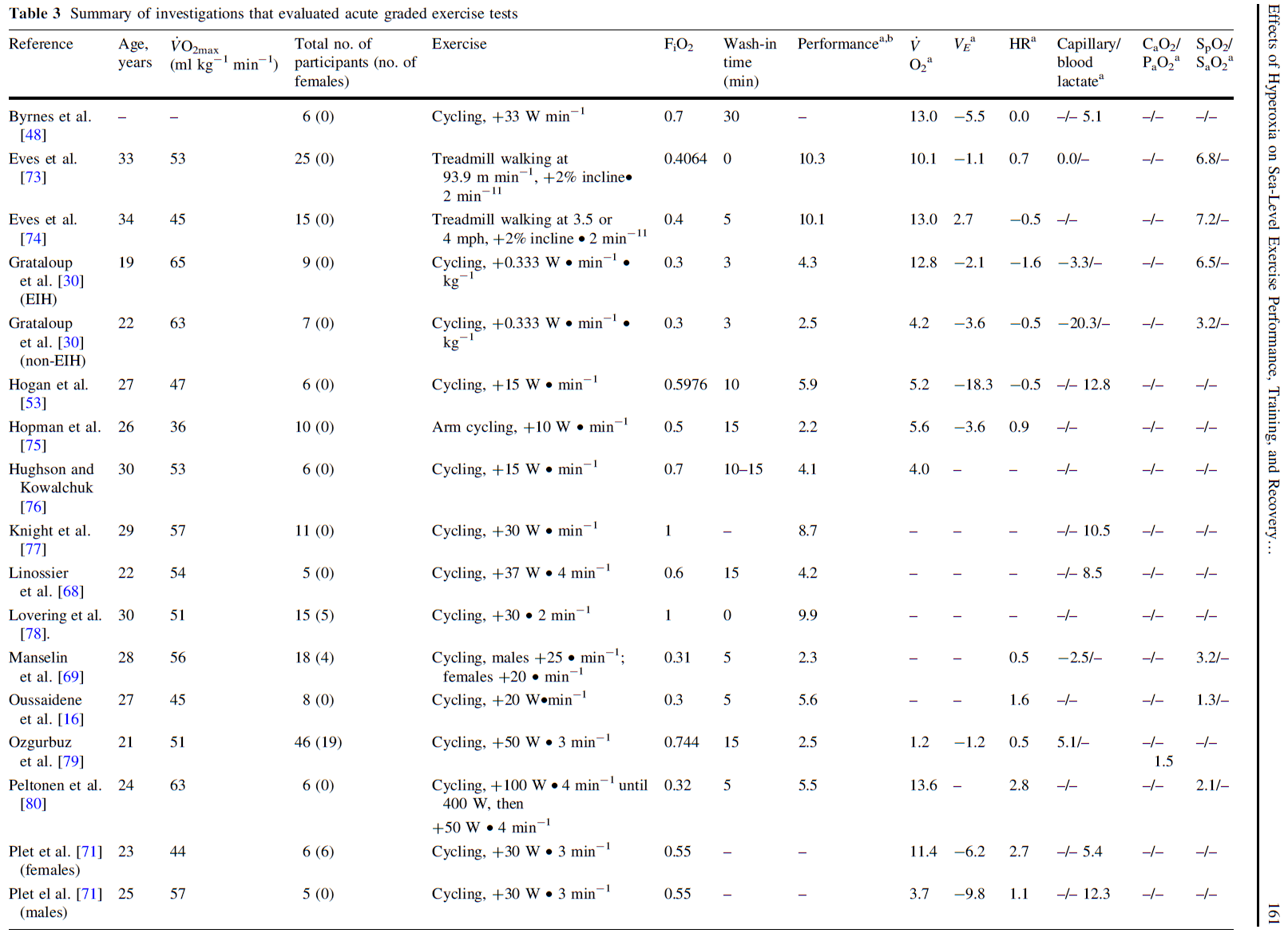 11
Definujte zápatí - název prezentace / pracoviště
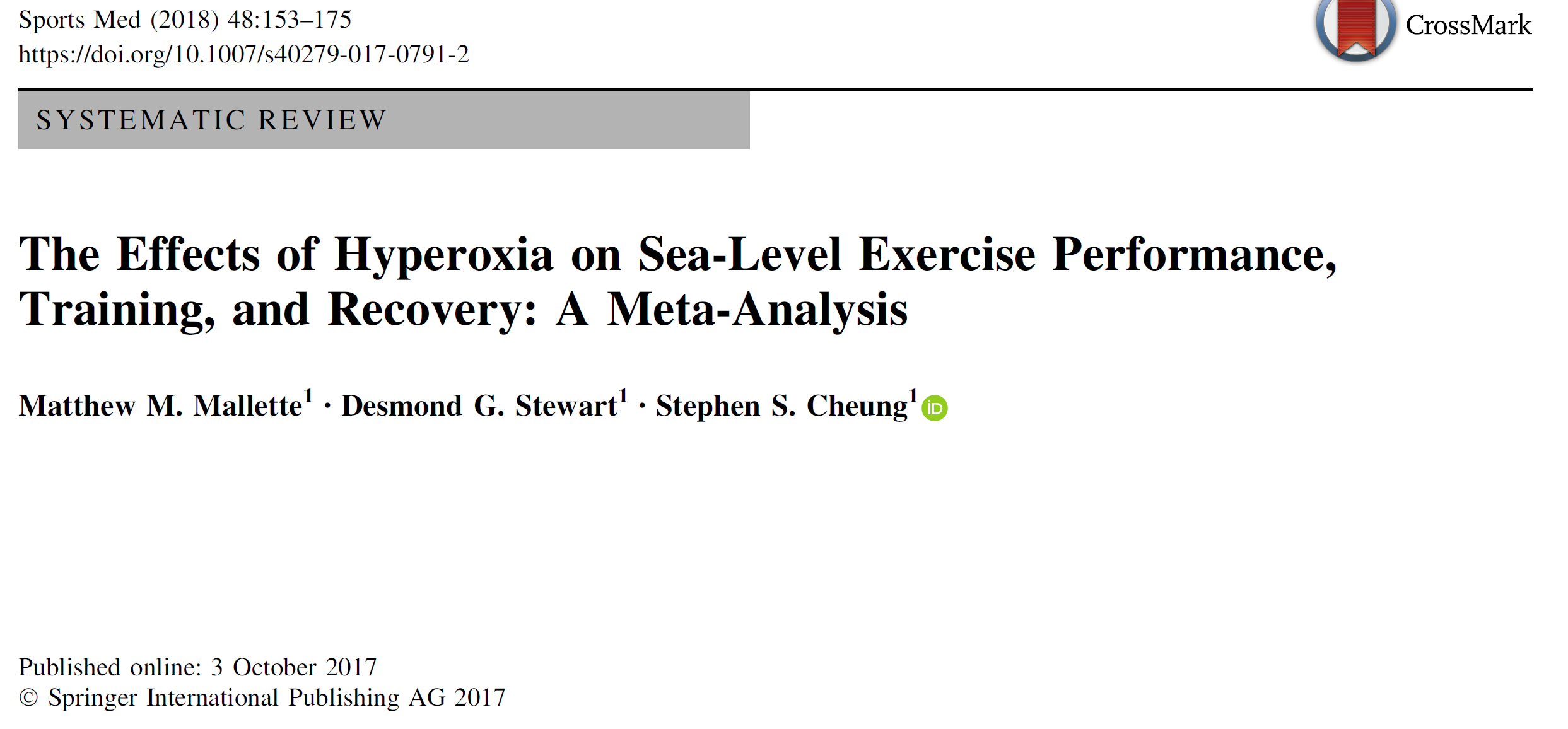 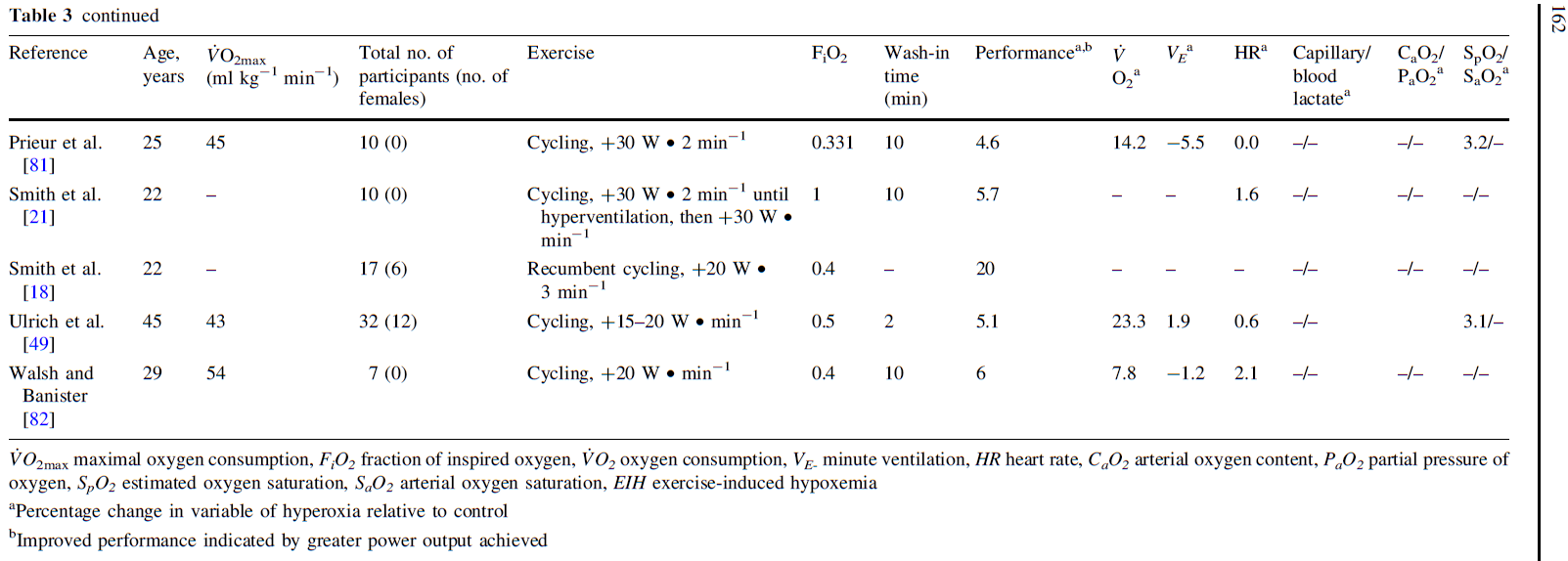 12
Definujte zápatí - název prezentace / pracoviště
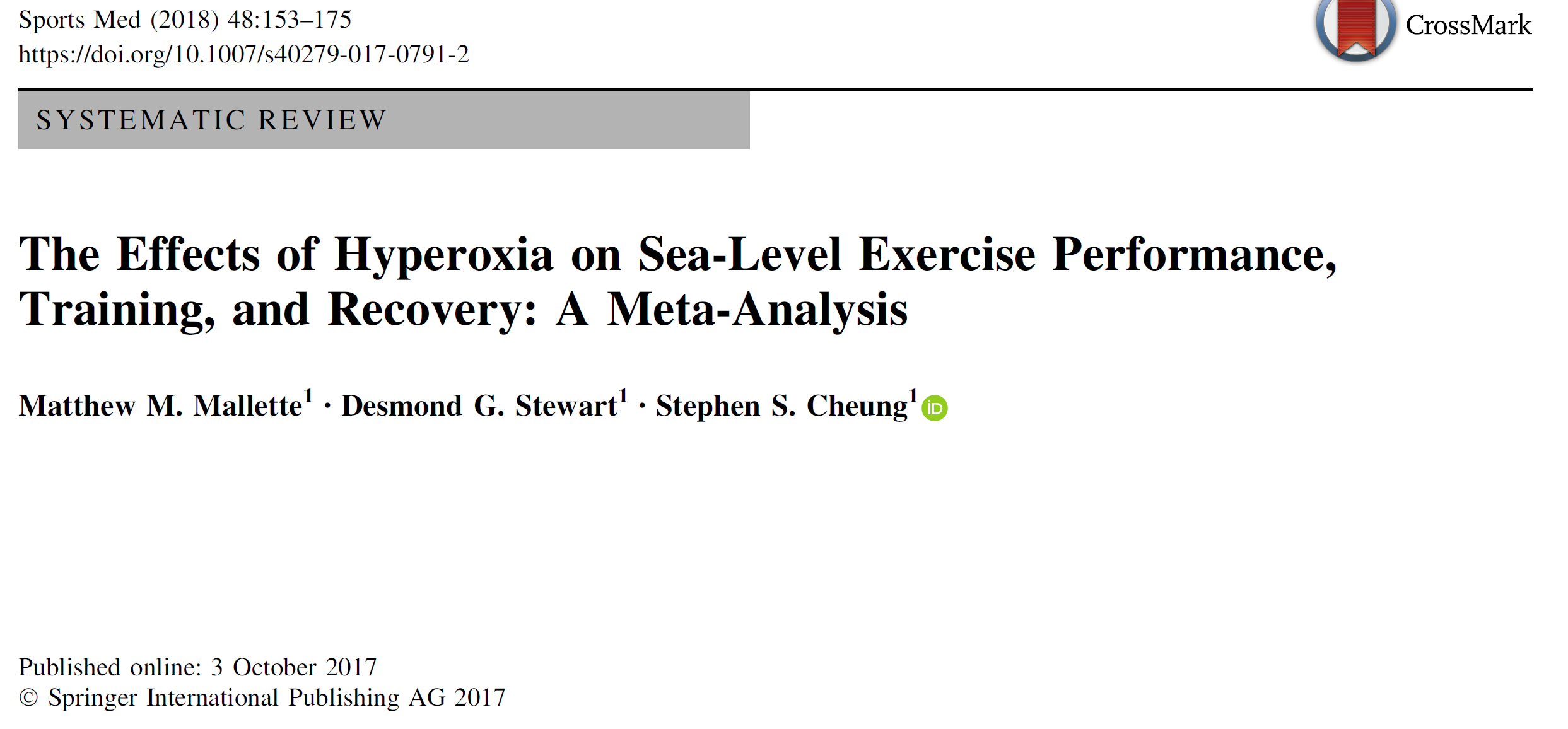 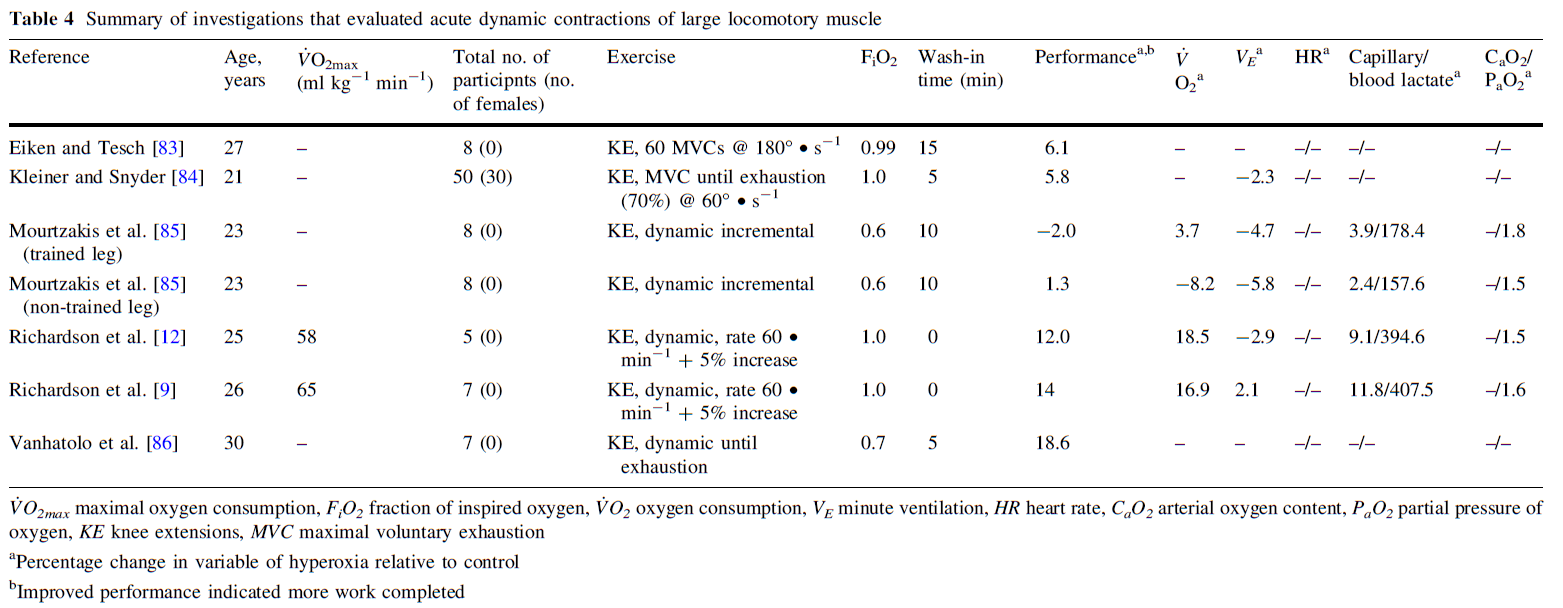 13
Definujte zápatí - název prezentace / pracoviště
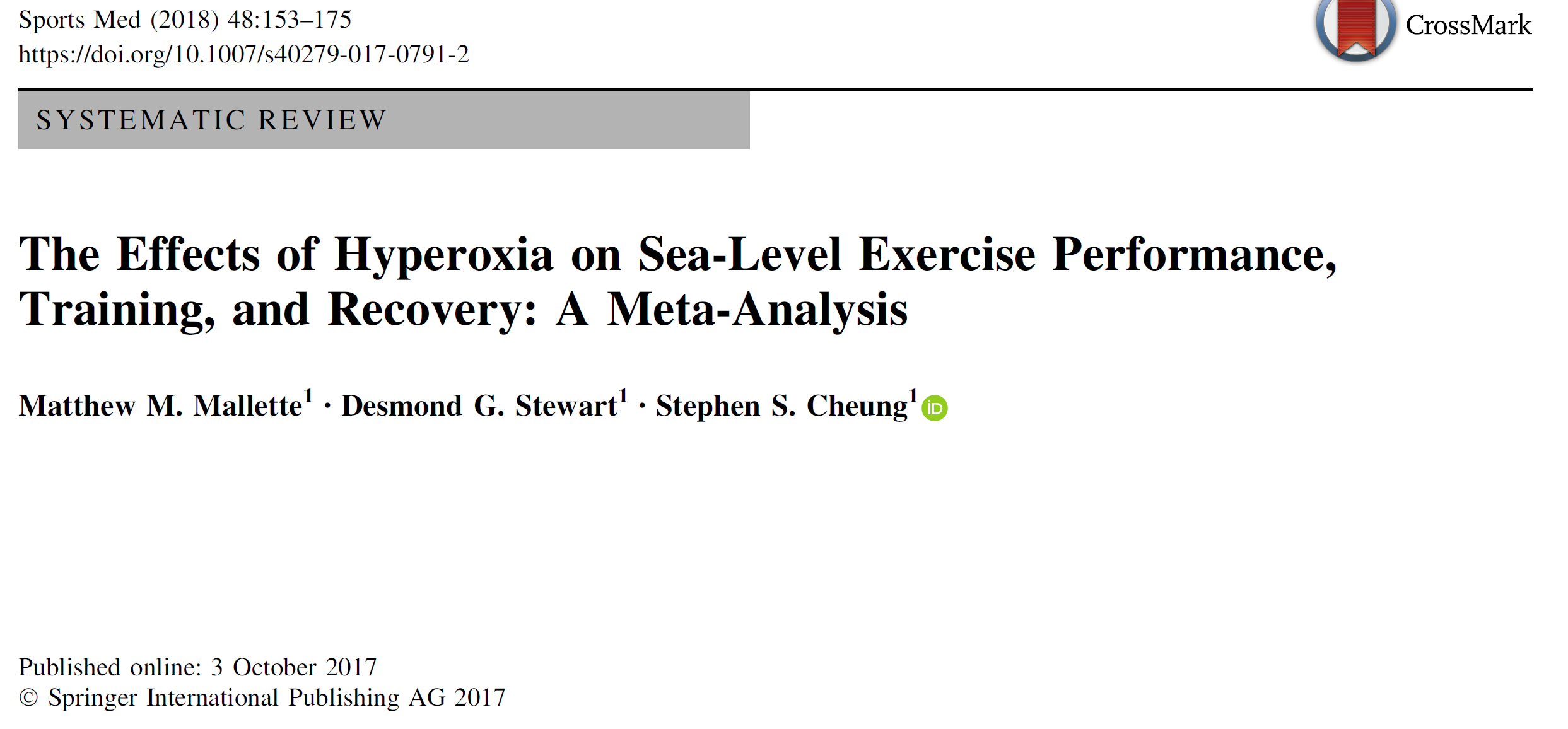 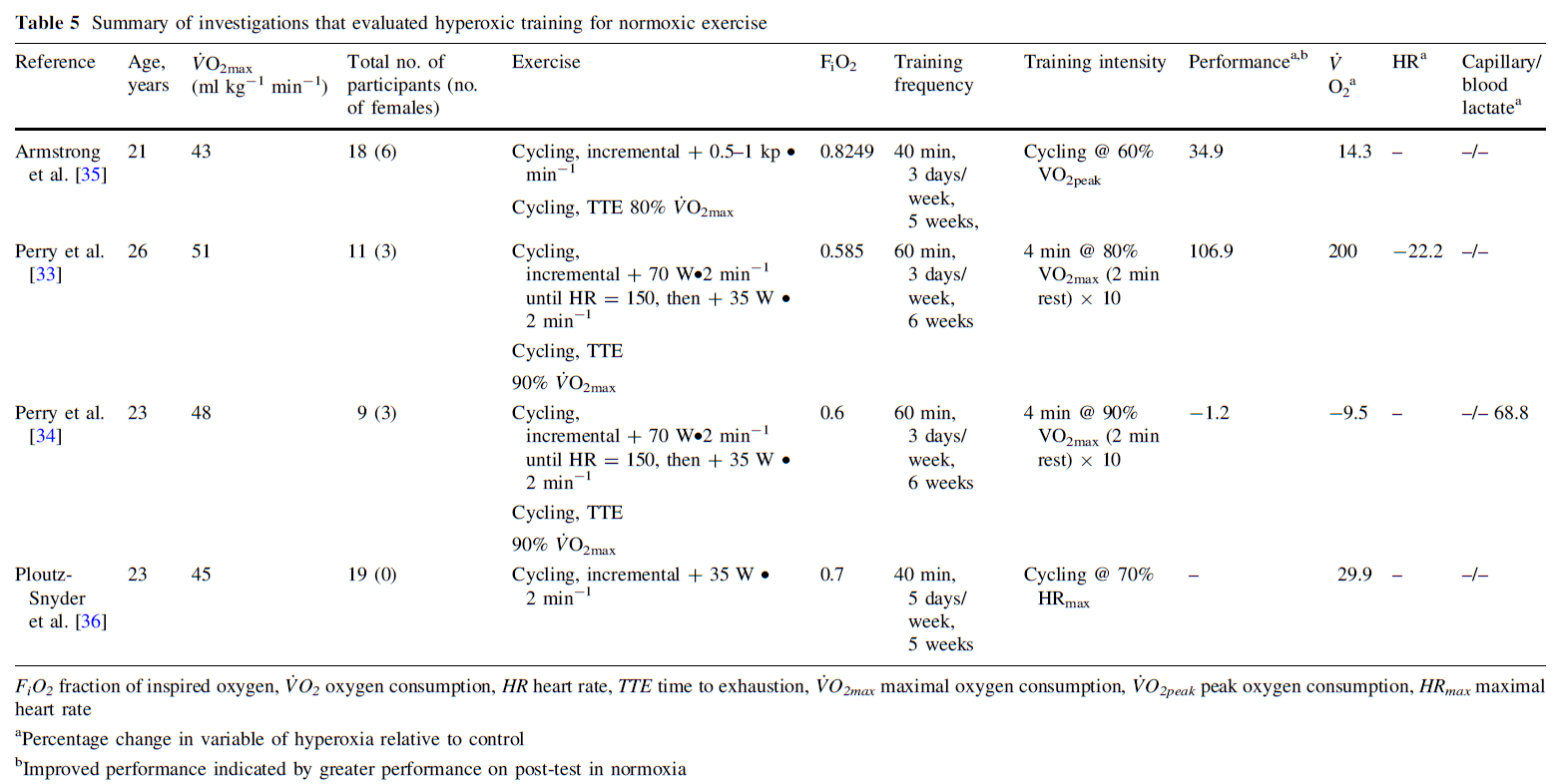 14
Definujte zápatí - název prezentace / pracoviště
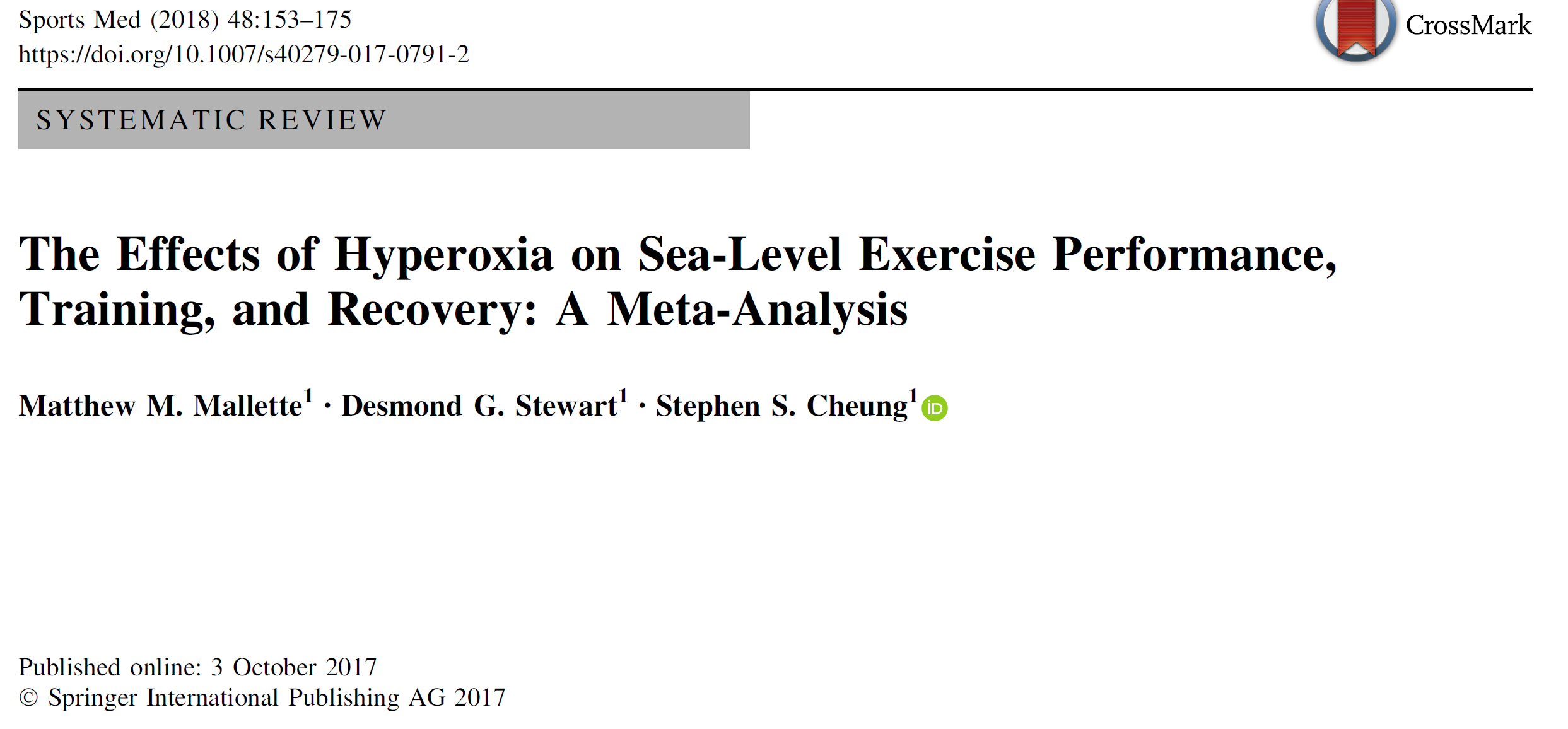 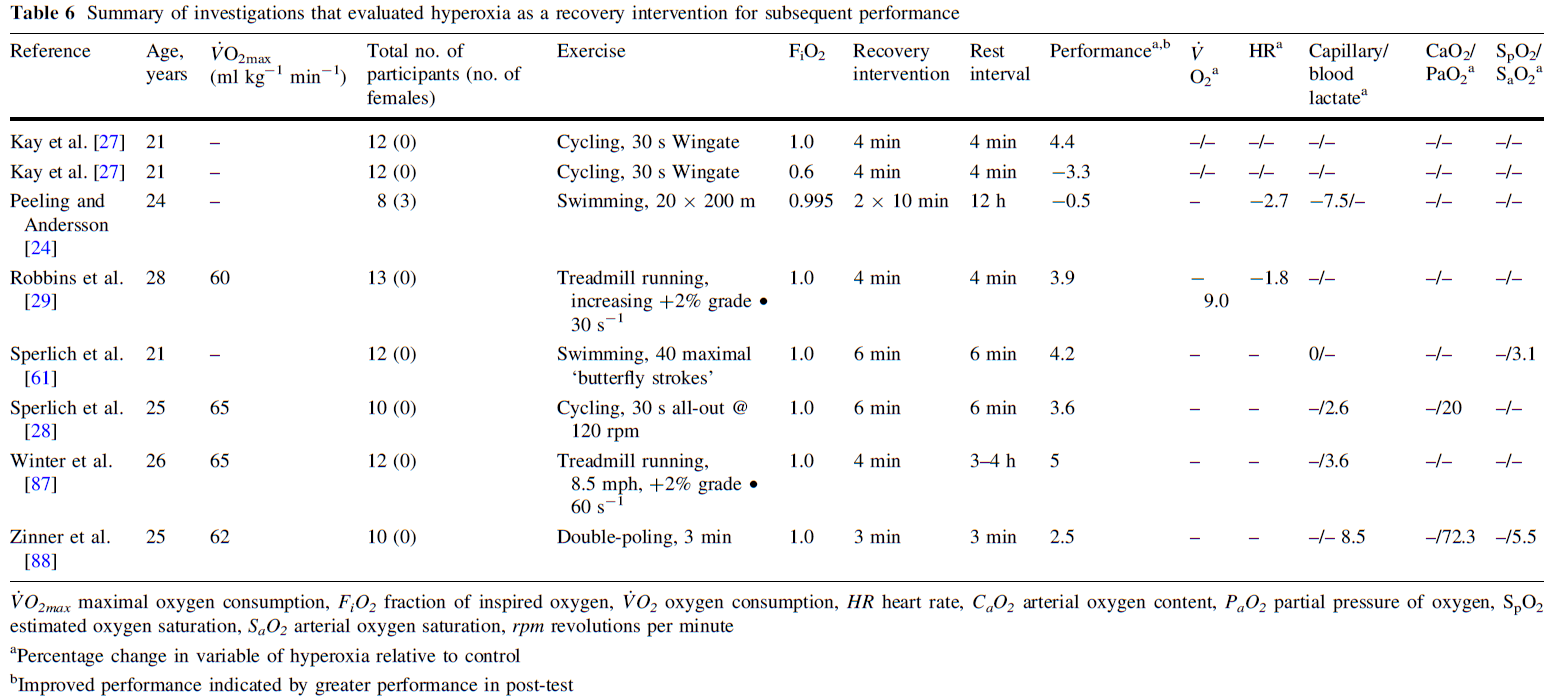 15
Definujte zápatí - název prezentace / pracoviště
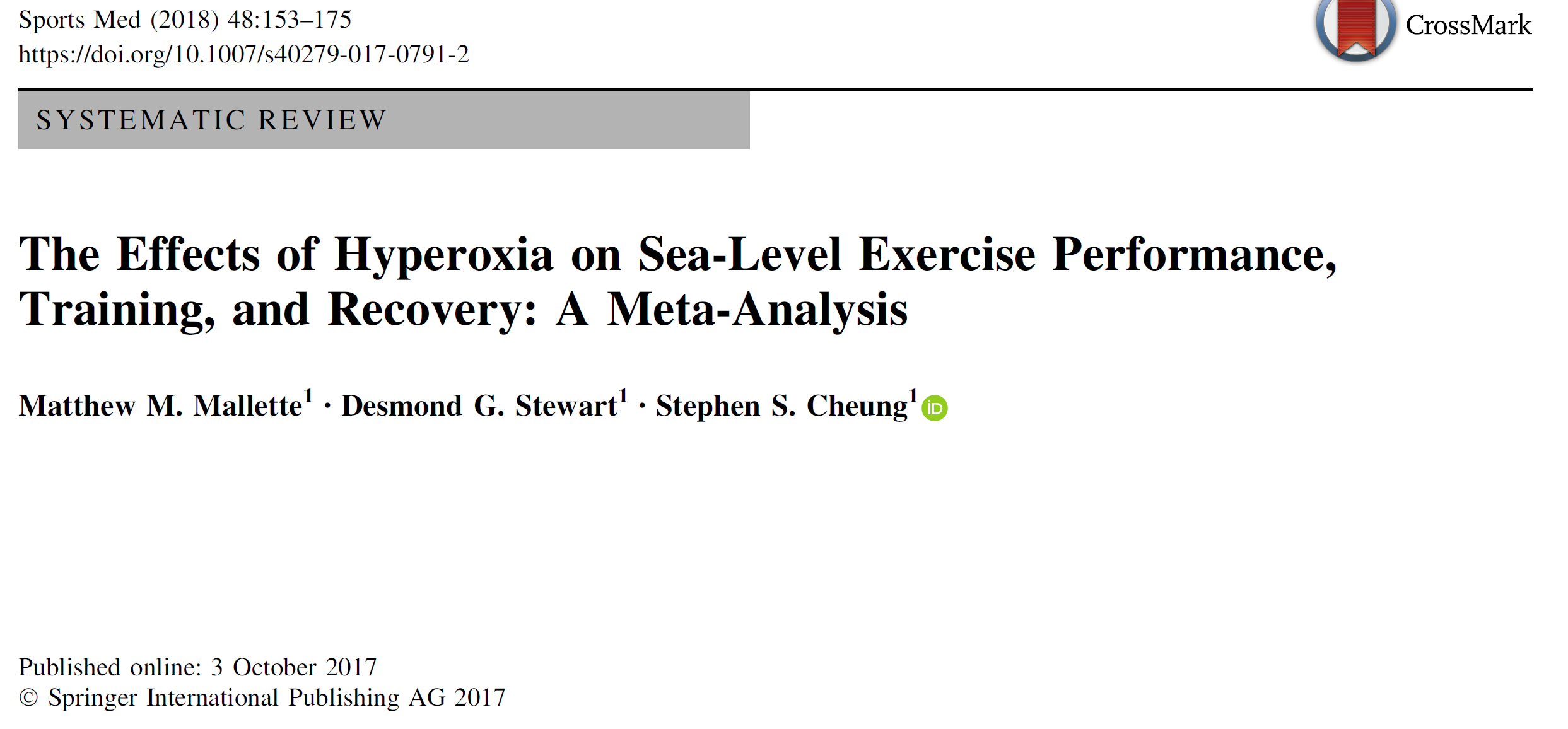 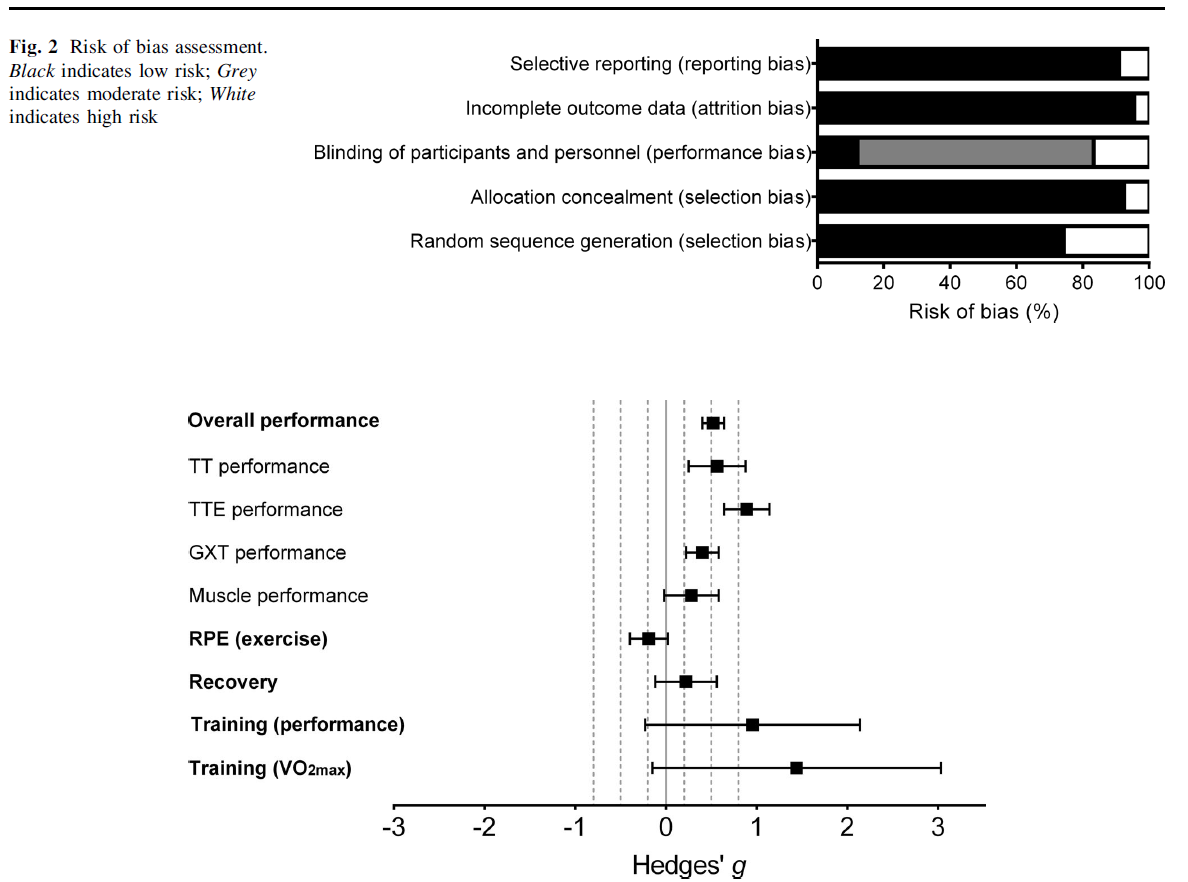 16
Definujte zápatí - název prezentace / pracoviště
Nejasnosti
Frakční inspirace koncentrace kyslíku (FiO2) 

(FiO2) C 0,30 je dostatečná ke zvýšení obecného výkonu 
je zapotřebí více studií, aby bylo možné stanovit co nejvíce prospěšné modality tréninku a vhodné kombinace vyššího tréninkového stresu a zotavení

Dobrý zdroj pro pochopení principu FiO2
http://sestryvip.studentiguh.cz/kyslik/
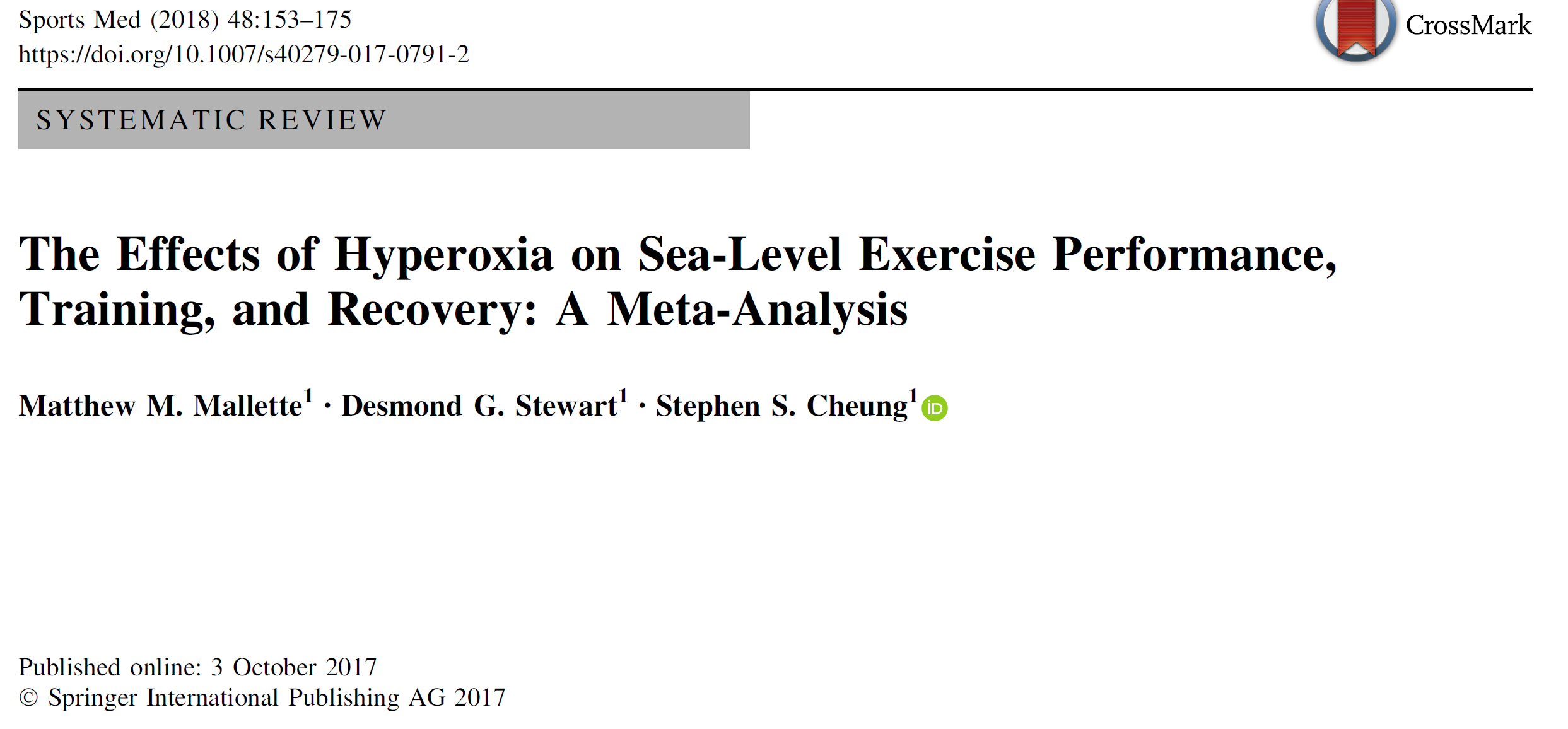 17
Definujte zápatí - název prezentace / pracoviště
Rizika
může véstk plicnímu zánětu, otokům a poranění tkání  (biotrauma) 
obvykle vede suplementace  kyslíkem ke zvýšeným a nadpřirozeným hladinám PaO2
arteriální hyperoxie u většiny vyvolává vazokonstrikci cévního řečiště - riziko, když je narušena perfúze orgánů
hyperoxie má silný potenciál vyvolat hemodynamické změny, poškození plic a toxicitu kyslíku volnými O2 radikály (mají důležitou roli v buněčné signalizaci a homeostáze)
když jsou antioxidační systémy nedostatečné, hyperoxie může způsobit akumulaci kyslíkových radikálů a může iniciovat toxicitu. 

škodlivé účinky na centrální nervový systém a intoxikaci plic.
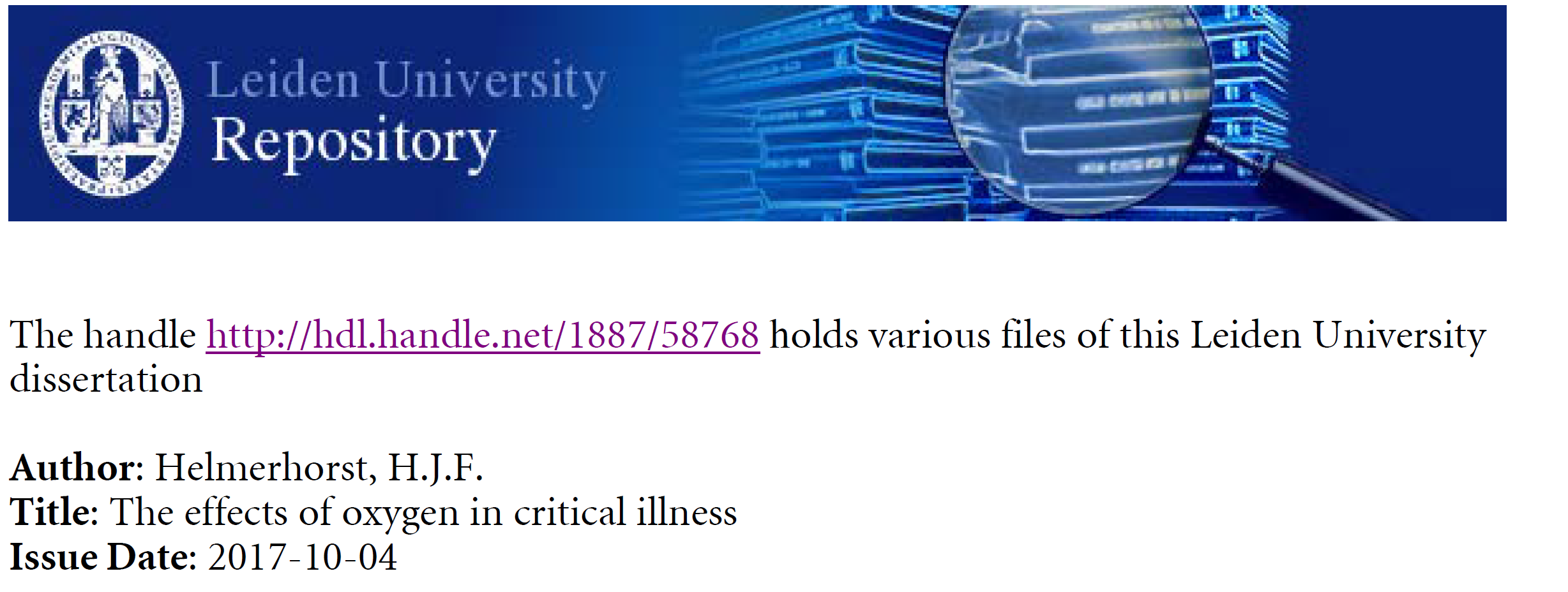 18
Definujte zápatí - název prezentace / pracoviště